2013/03/11
Operation Research
Agenda
A Diet Problem (3.4 example 6)
A Work-Scheduling Problem(3.5 example 7)
Homework Problems
A Diet Problem
My diet requires that all the food I eat come from one of the four “basic food groups” (chocolate cake, ice cream, soda, and cheesecake). At present the following four foods are available for consumption: brownies, chocolate ice cream, cola and pineapple cheesecake.
A Diet Problem (cont’d)
A Diet Problem (cont’d)
Each brownie costs 50¢, each scoop of chocolate ice cream costs 20¢, each bottle of cola costs 30¢, and each piece of pineapple cheesecake costs 80¢. Each day, I must ingest at least 500 calories, 6 oz of chocolate, 10 oz of sugar, and 8 oz of fat. Formulate a LP model that can be used to satisfy my daily nutritional requirements at minimum cost.
A Diet Problem (cont’d)
Step 1: Define Decision Variables
At present the following four foods are available for consumption: brownies, chocolate ice cream, cola and pineapple cheesecake.
x1: number of brownies eaten daily
x2: number of scoops of chocolate ice cream
        eaten daily
x3: bottles of cola drunk daily
x4: pieces of pineapple cheesecake  eaten 
        daily
A Diet Problem (cont’d)
Step 2: Construct Objective Function
Minimum total cost of diet
Each brownie costs 50¢, each scoop of chocolate ice cream costs 20¢, each bottle of cola costs 30¢, and each piece of pineapple cheesecake costs 80¢.
min z = 50x1 + 20x2 + 30x3 + 80x4
A Diet Problem (cont’d)
Step 3: Construct Constraints
Each day, I must ingest at least 500 calories, 6 oz of chocolate, 10 oz of sugar, and 8 oz of fat.
Constraint 1: at least 500 calories
   400x1 + 200x2 + 150x3 + 500x4 ≥ 500
Constraint 2: at least 6 oz of chocolate
   3x1 + 2x2 ≥ 6
A Diet Problem (cont’d)
Constraint 3: at least 10 oz of sugar
   2x1 + 2x2 + 4x3 + 4x4 ≥ 10
Constraint 4: at least 8 oz of fat
   2x1 + 4x2 + 1x3 + 5x4 ≥ 8
A Diet Problem (cont’d)
A Work-Scheduling Problem
A post office requires different numbers of full-time employees on different days of the week. Union rules state that each full-time employees must work five consecutive days and then receive two days off. For example, an employee who works Monday to Friday must be off on Saturday and Sunday.
A Work-Scheduling Problem (cont’d)
The post office wants to meet its daily requirements using only full-time employees. Formulate an LP that the post office can use to minimize the number of full-time employees who must be hired.
A Work-Scheduling Problem (cont’d)
A Work-Scheduling Problem (cont’d)
Step 1: Define Decision Variable
Union rules state that each full-time employees must work five consecutive days and then receive two days off. 
Define xi = number of employees beginning  
                     work on day i (1=Mon… etc)
A Work-Scheduling Problem (cont’d)
A Work-Scheduling Problem (cont’d)
A Work-Scheduling Problem (cont’d)
Homework
Question 3
Convex Set: 圖形任兩點連線仍在圖形之上
(a)                                 (c)

(b)
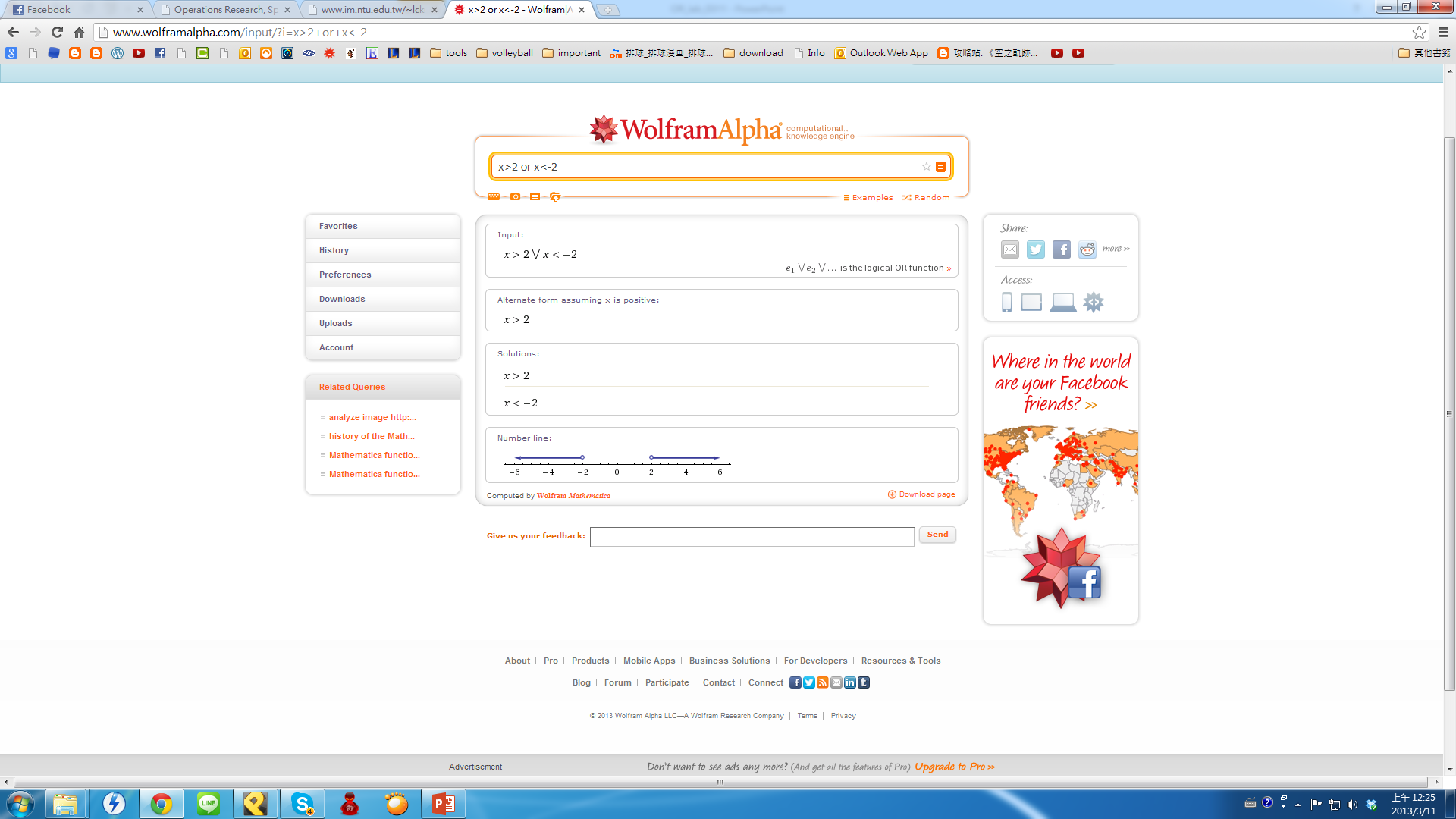 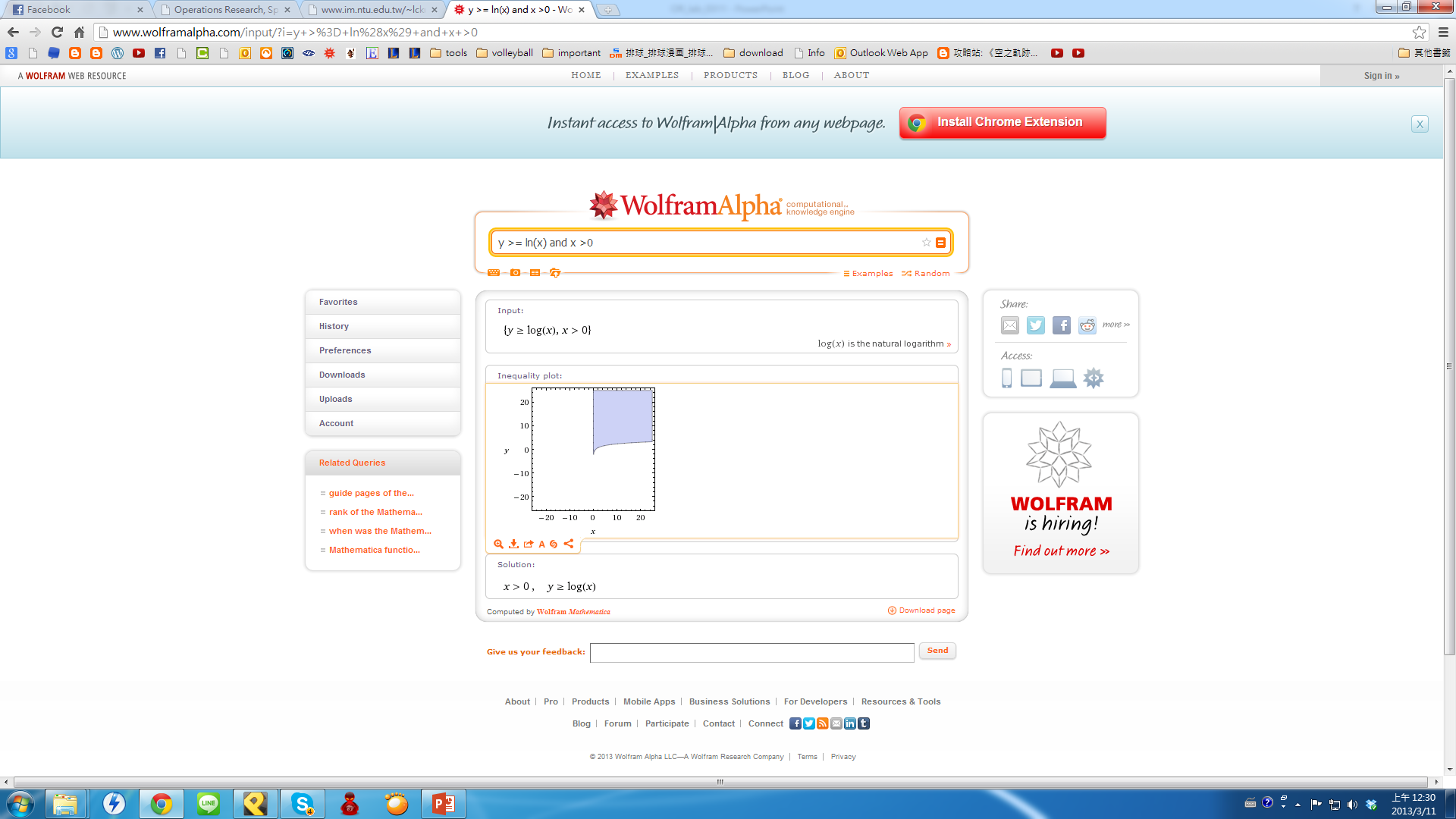 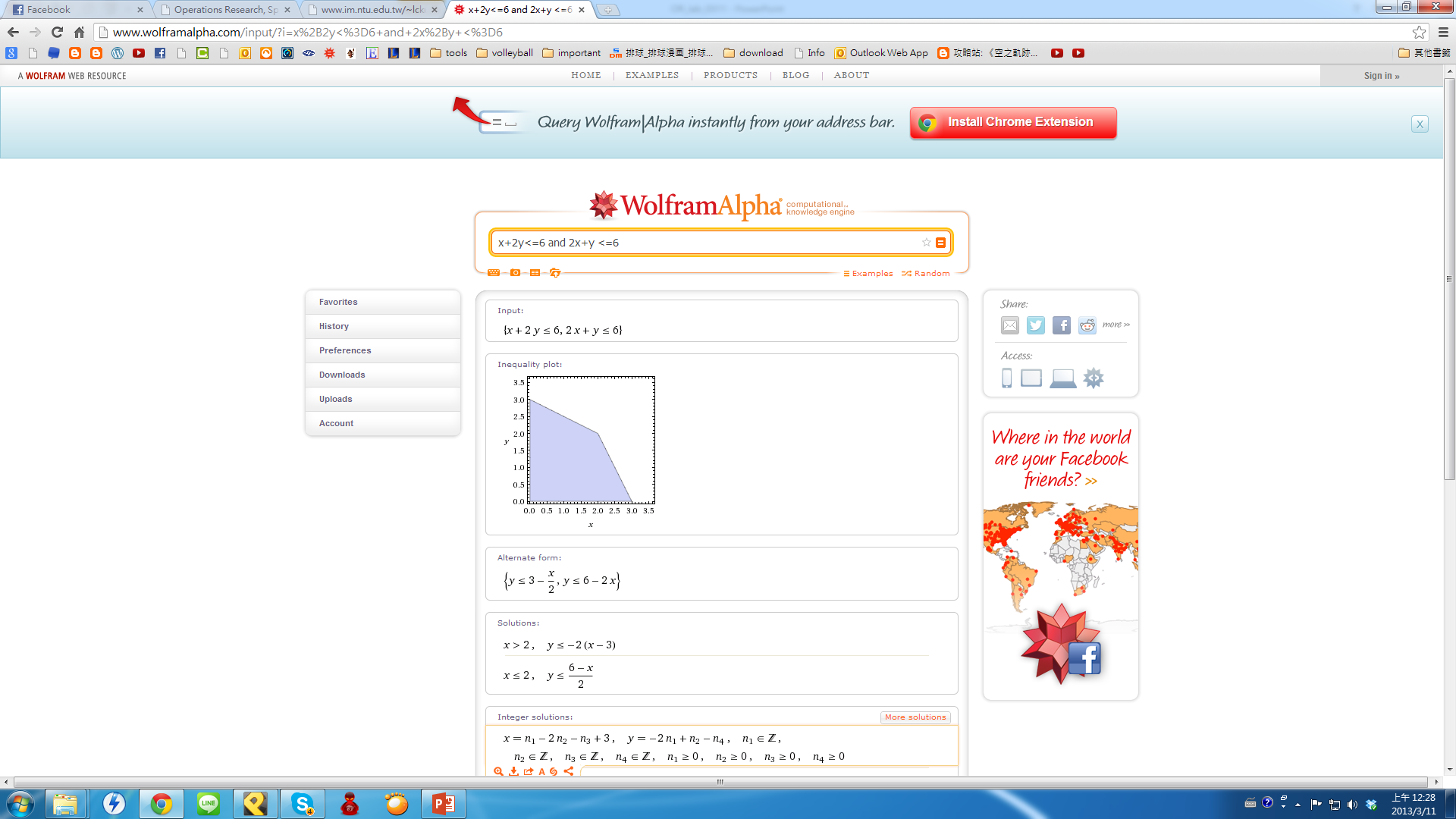 Question 3
(d)                        




(e) Feasible solution of linear programming 
      model is a convex set
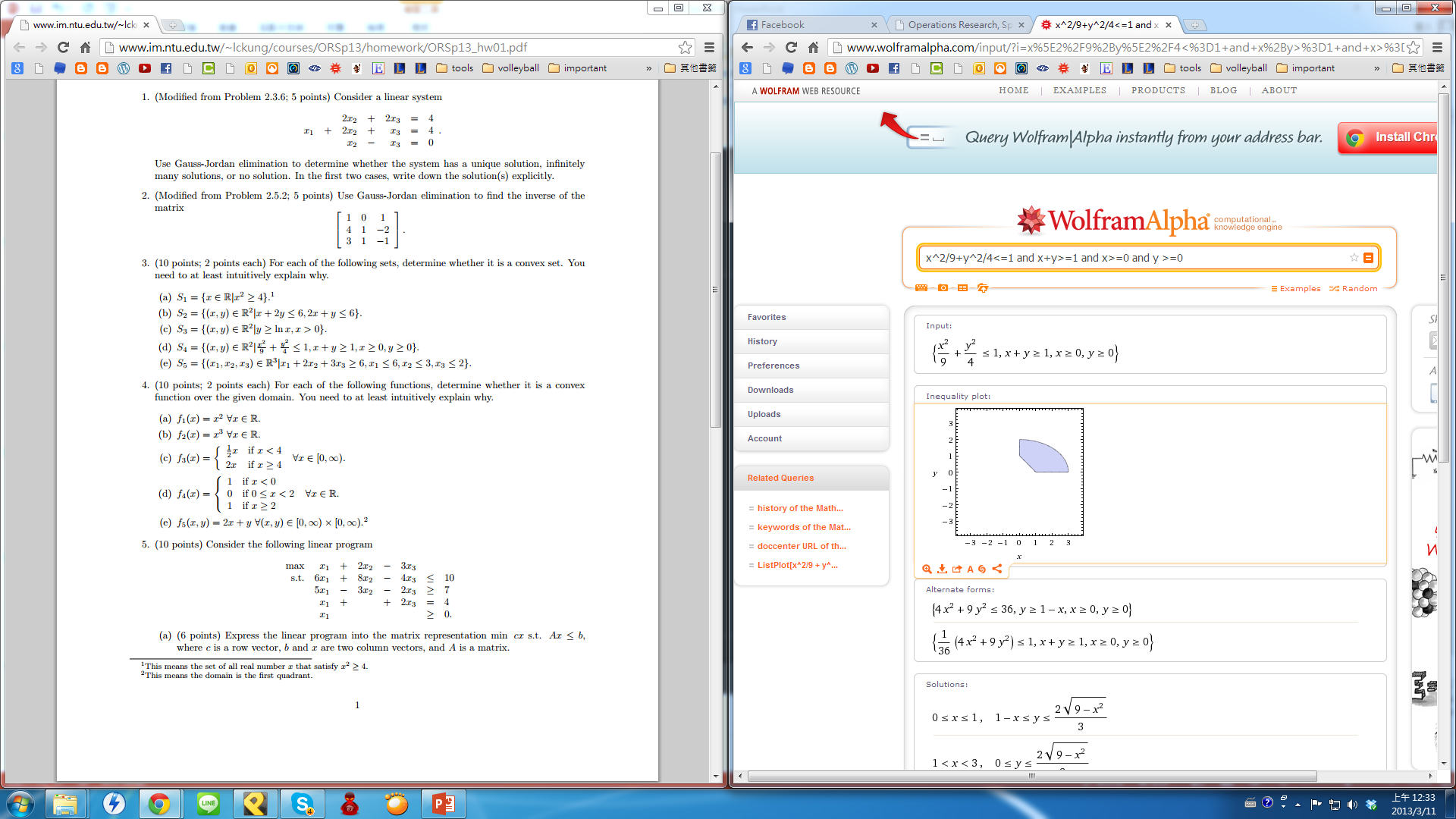 Question 4
Convex Function: 任兩點連線高於圖形
(a)                              (c) 



(b)
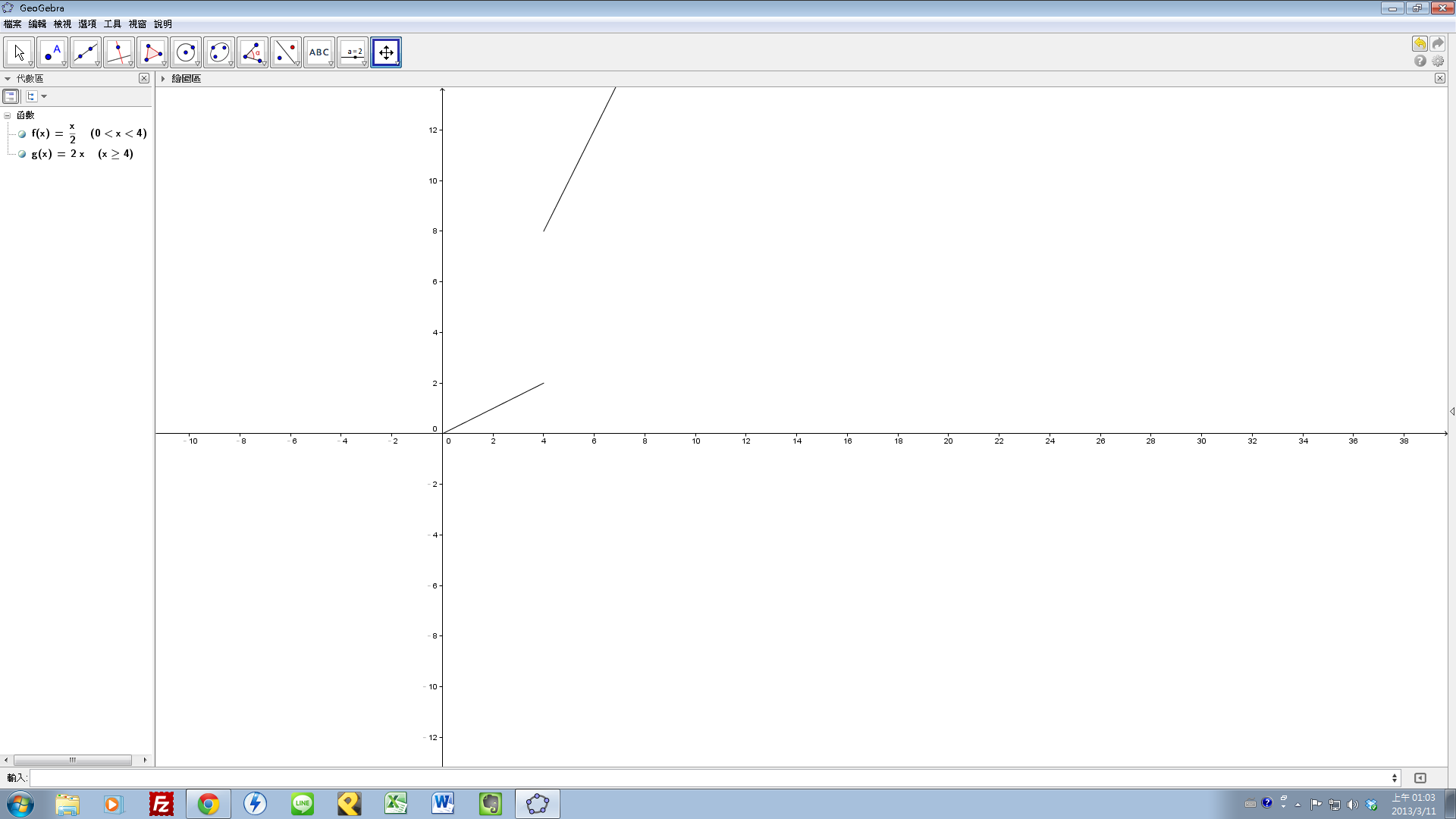 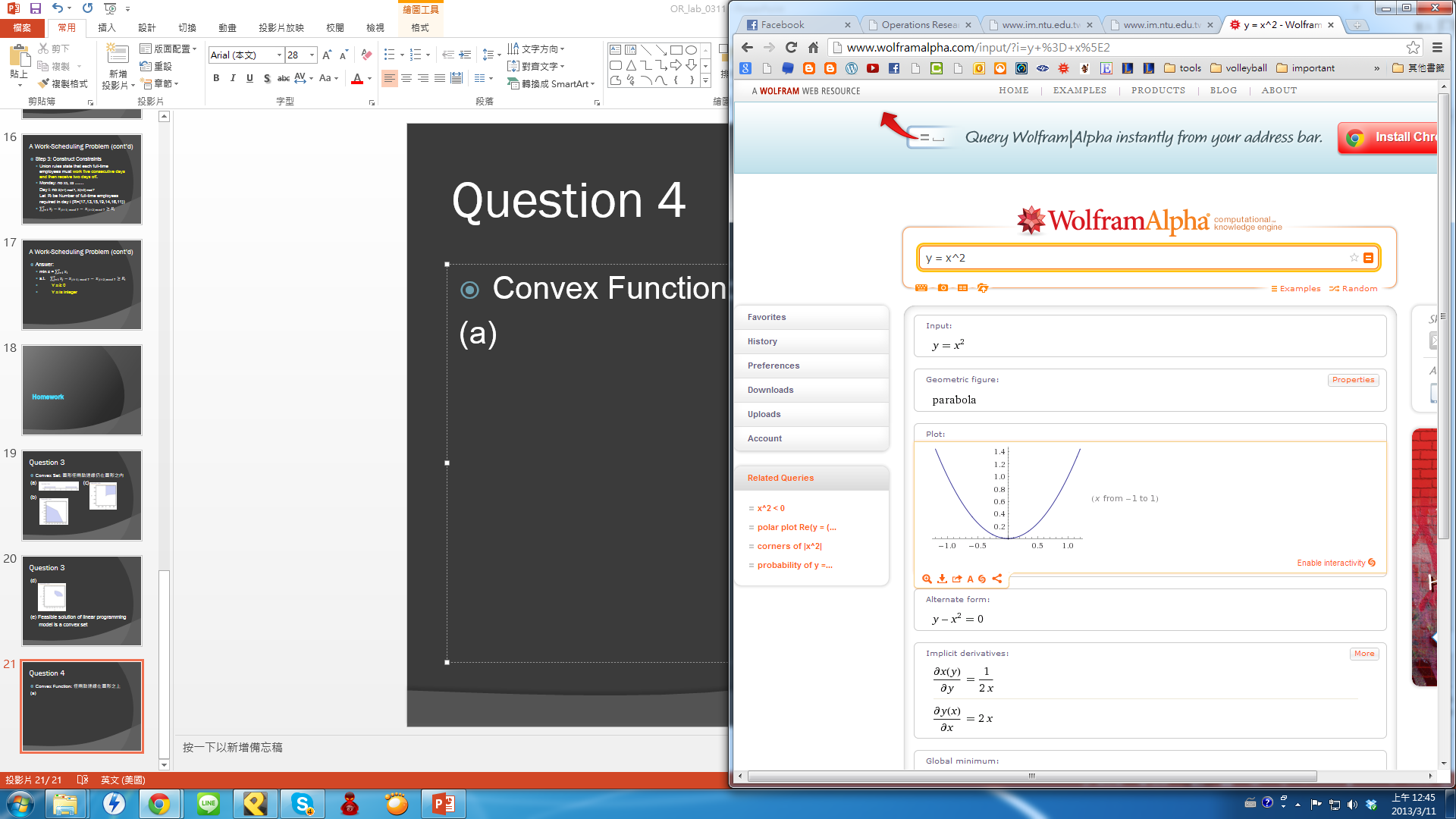 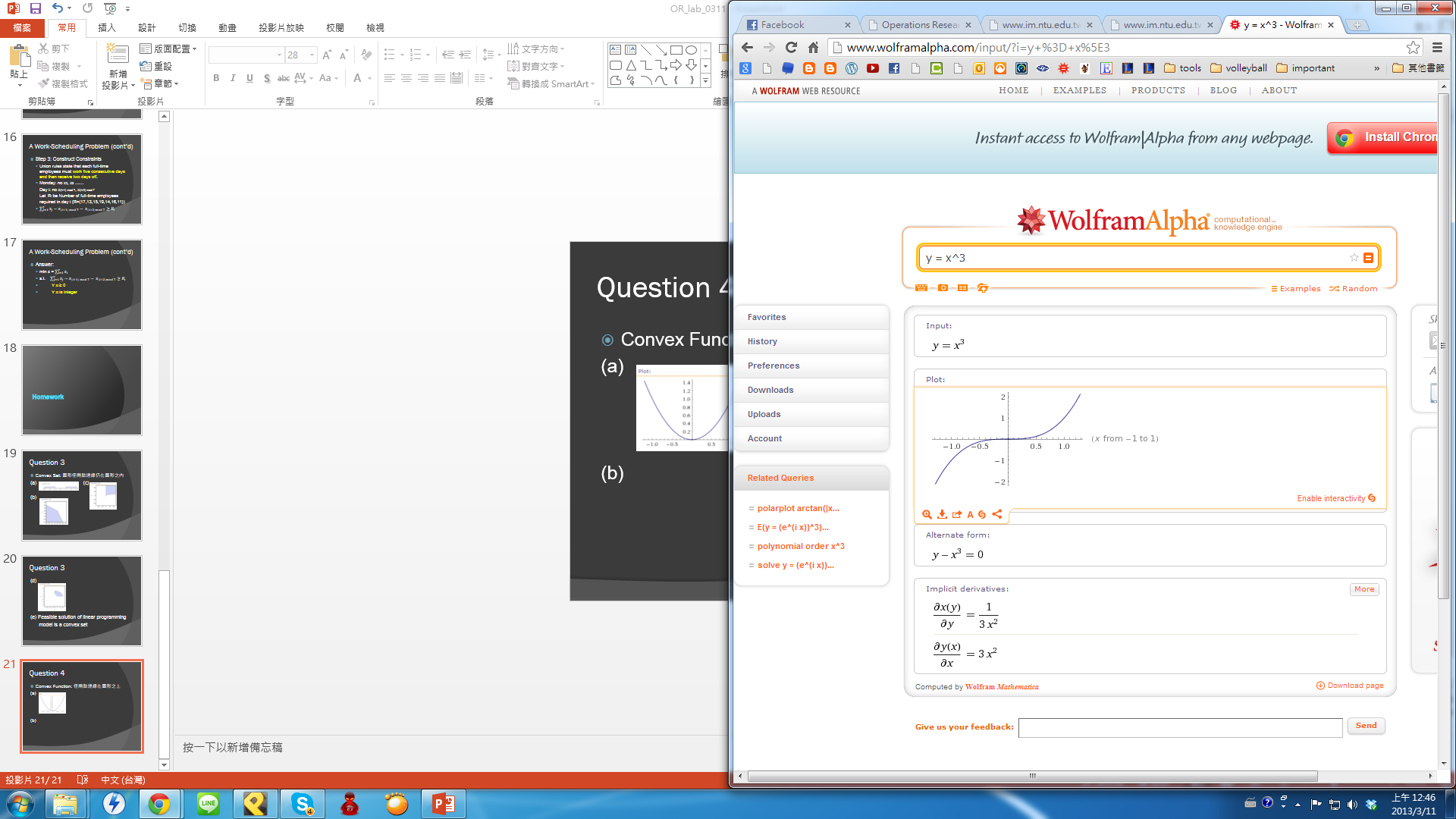 Question 4
(d) 




(e) Linear Function: convex
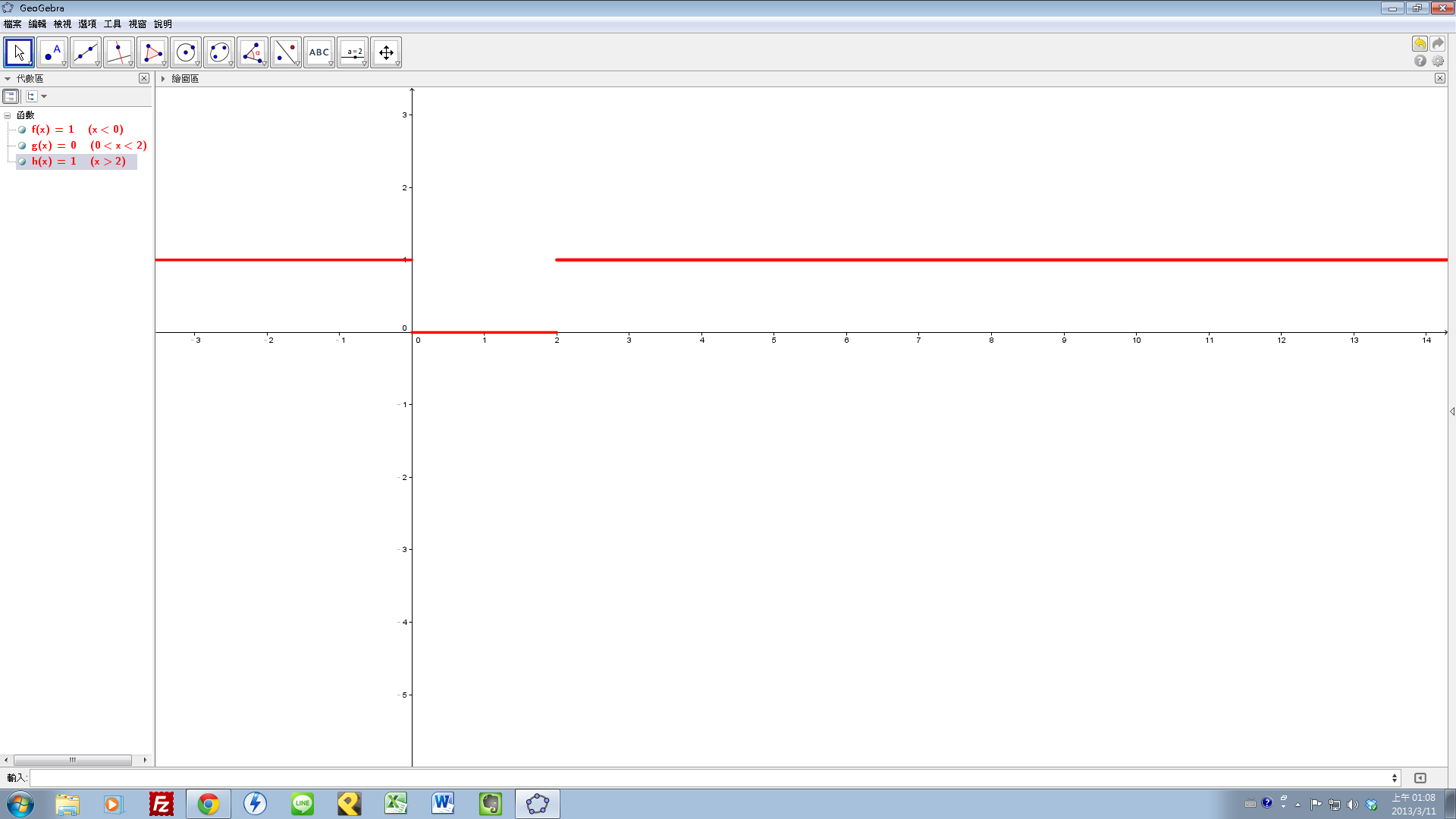 Question 5
max => min: objective * (-1)
Ax ≤ b => ≥ :  *(-1)
                    ≤ : the same
                    = : both (additional row)
Question 6~11
如果題目有給變數要看清楚! (6)
仔細看題目的條件，從objective跟constraints敘述來思考定義變數
盡可能減少變數的數量
變數命名可以有意義(變數不多的狀況)
邏輯清楚
Question 1,2
Question 1,2